马 诗
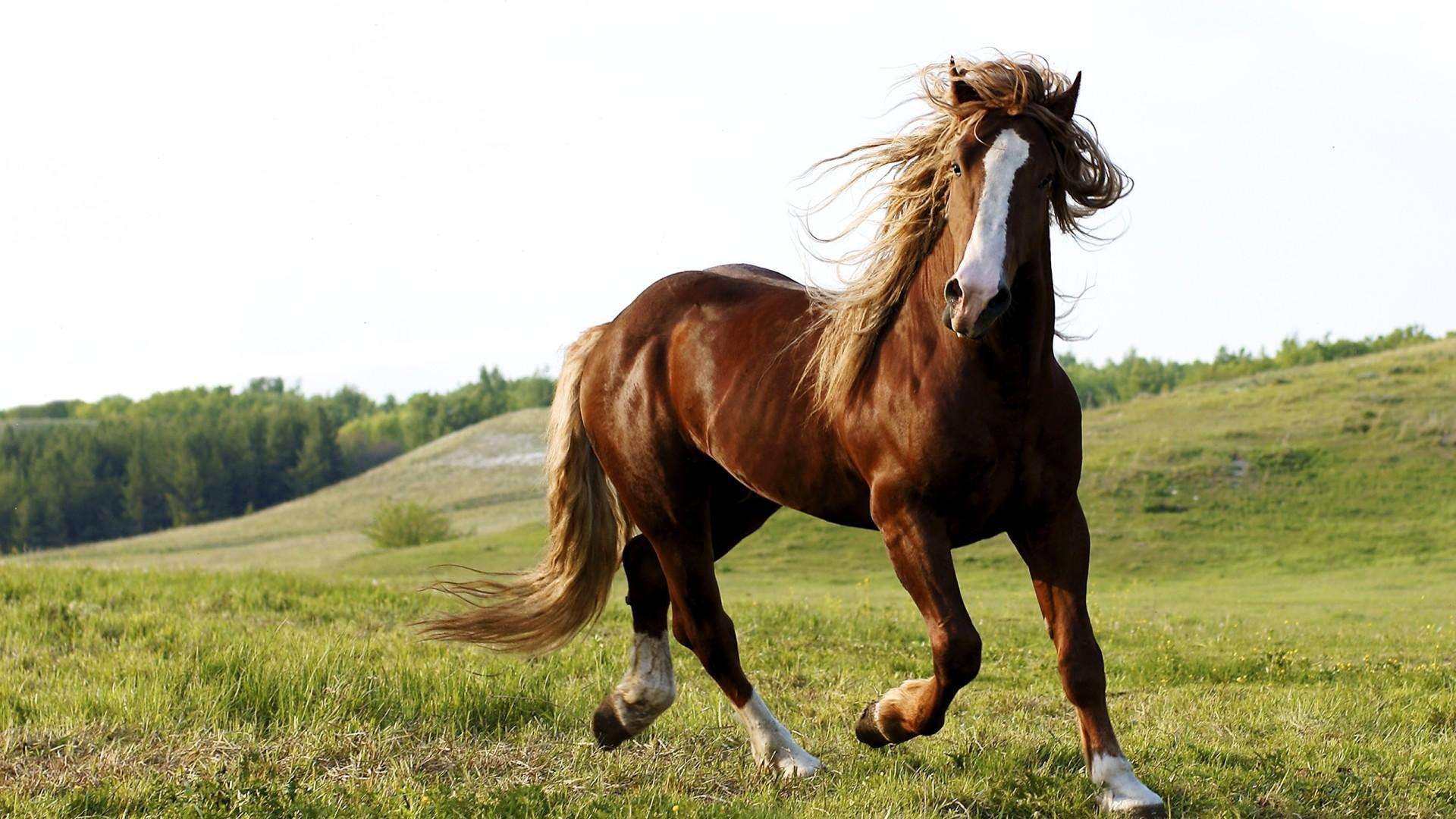 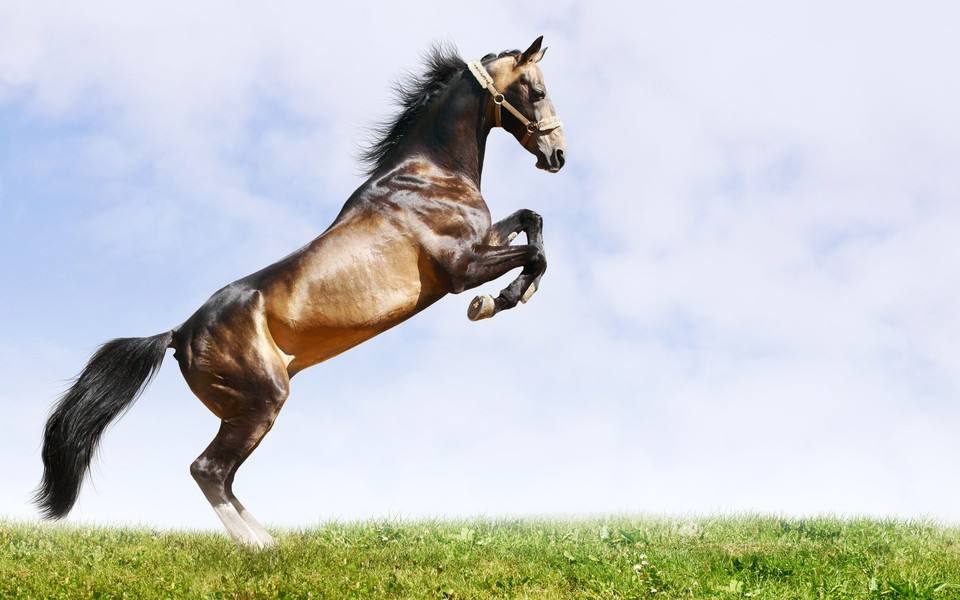 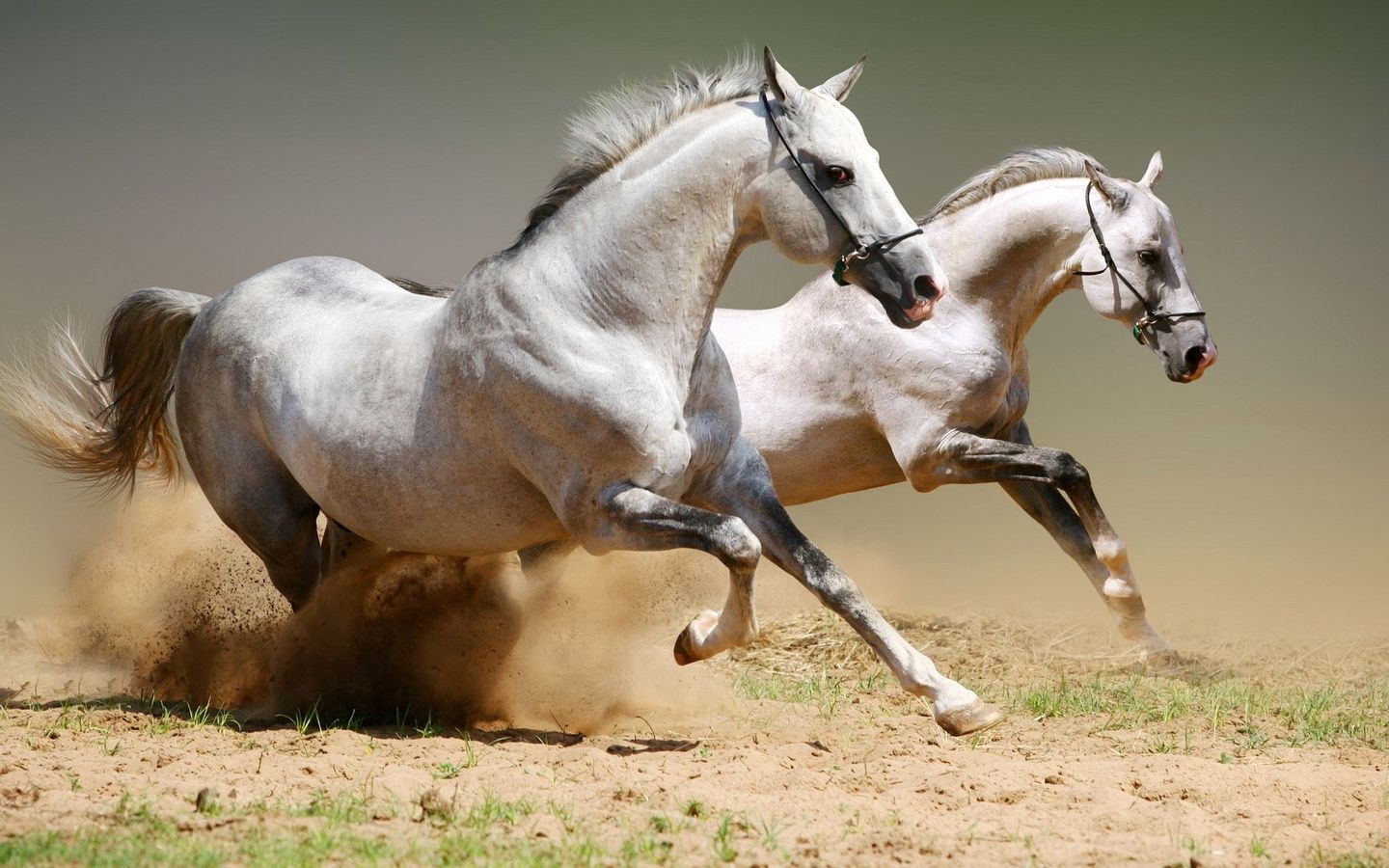 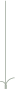 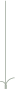 五步学习法
查找资料知作者，
抑扬顿挫读诗文，
借助注释明诗意，
了解背景悟诗情，
反复诵读入诗境。
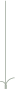 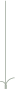 作者简介
李贺(790-816)，唐代著名诗人。字长吉，福昌人。人称“诗鬼”，与李白、李商隐并称“唐代三李”。一生愁苦多病，因病27岁卒。李贺是中唐浪漫主义诗人的代表，又是中唐到晚唐诗风转变期的重要人物。
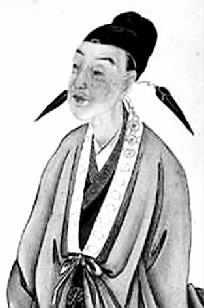 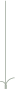 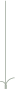 读古诗
1.正确读出诗句，注意读准生字读音。
2.有节奏地读诗句，读出韵律美。
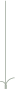 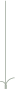 读诗文
马诗
唐·李贺
大漠沙如雪，燕山月似钩。
何当金络脑，快走踏清秋。
络
luò
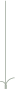 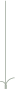 读诗文
马诗
唐·李贺
大漠/沙/如雪，燕山/月/似钩。
何当/金/络脑，快走/踏/清秋。
络
luò
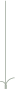 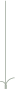 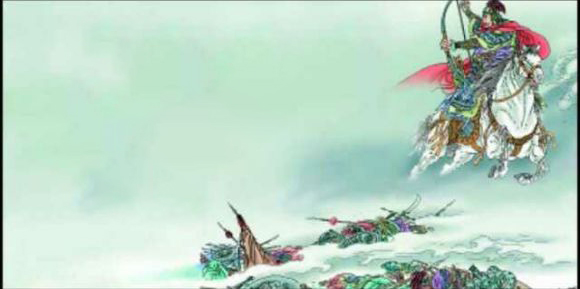 明诗意
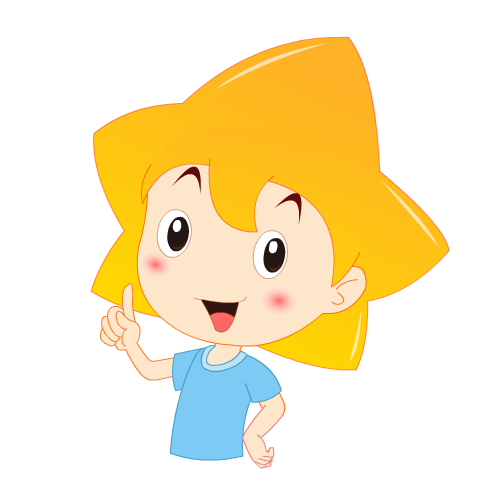 大漠沙如雪，燕山月似钩。
如
似
燕山：指燕然山。这里借指边塞。
　　钩：古代的一种兵器，形似月牙。
比喻
诗句大意：连绵的燕山山岭上，一弯明月当空；平沙万里，在月光下像铺上一层白皑皑的霜雪。
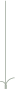 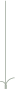 明诗意
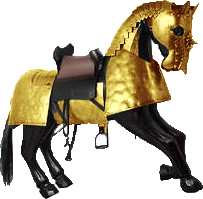 何当金络脑，快走踏清秋。
何当：何时将要。
　　金络脑：用黄金装饰的马笼头。
诗句大意：骏马啊，什么时候才能披上威武的鞍具，在秋高气爽的疆场上驰骋，建立功勋呢？
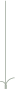 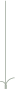 悟诗情
表面看起来是写马，其实是借马来抒情，抒发诗人怀才不遇，不被统治者赏识，但又热切期望自己的抱负得以施展，为国建功立业的心情。
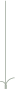 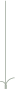 写一写
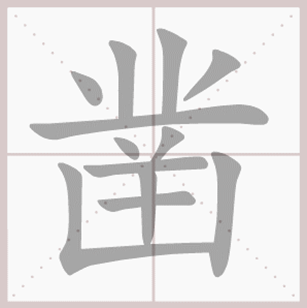 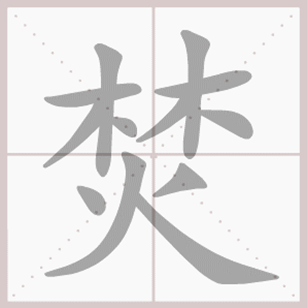 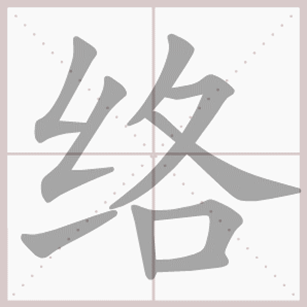 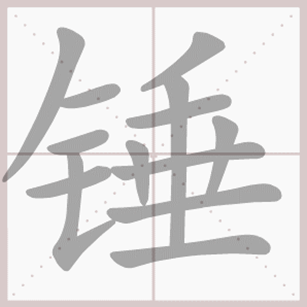 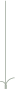 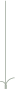 写一写
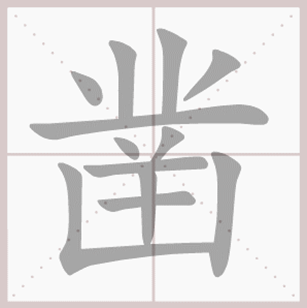 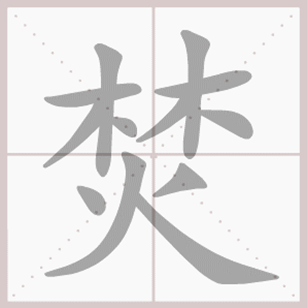 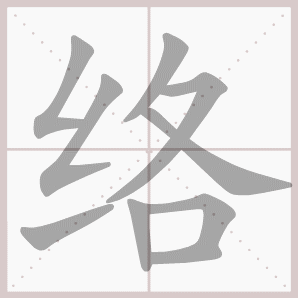 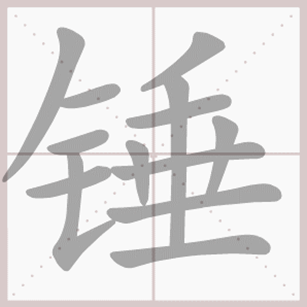 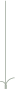 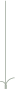 写一写
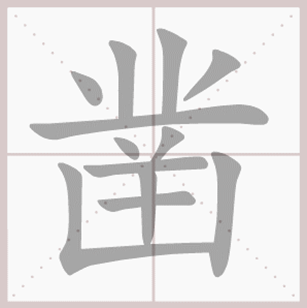 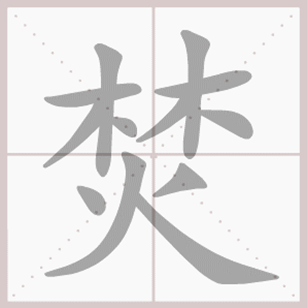 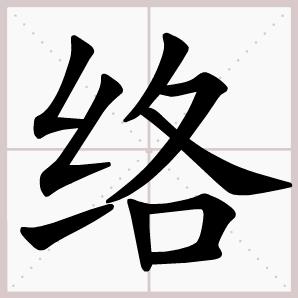 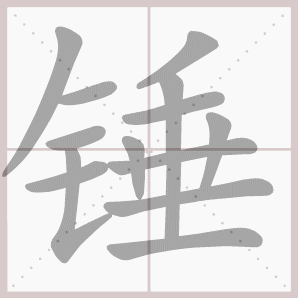 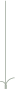 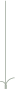 写一写
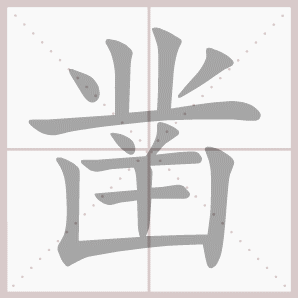 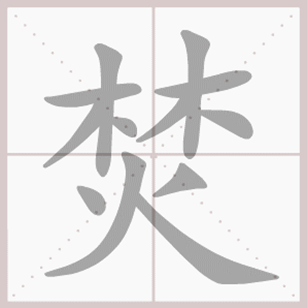 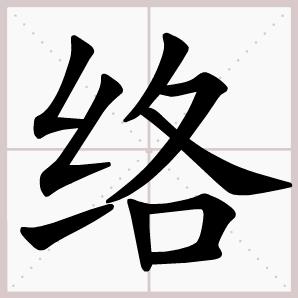 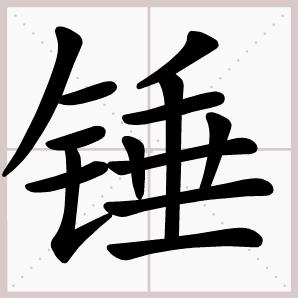 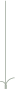 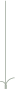 写一写
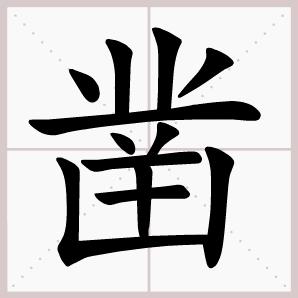 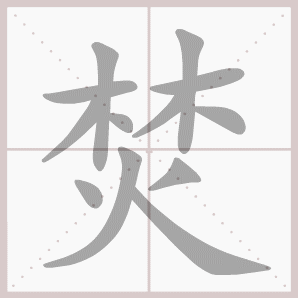 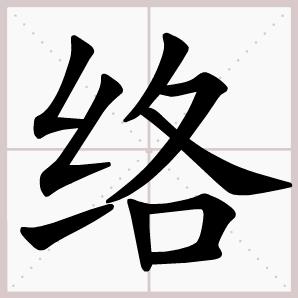 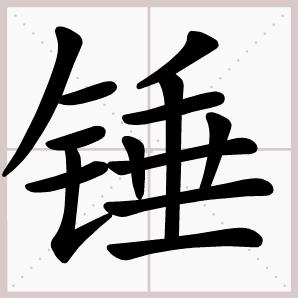 《古诗三首》教学资料链接
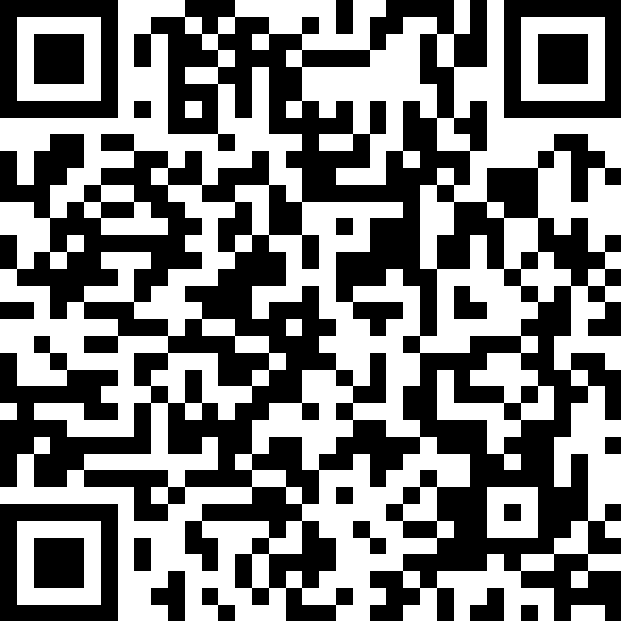 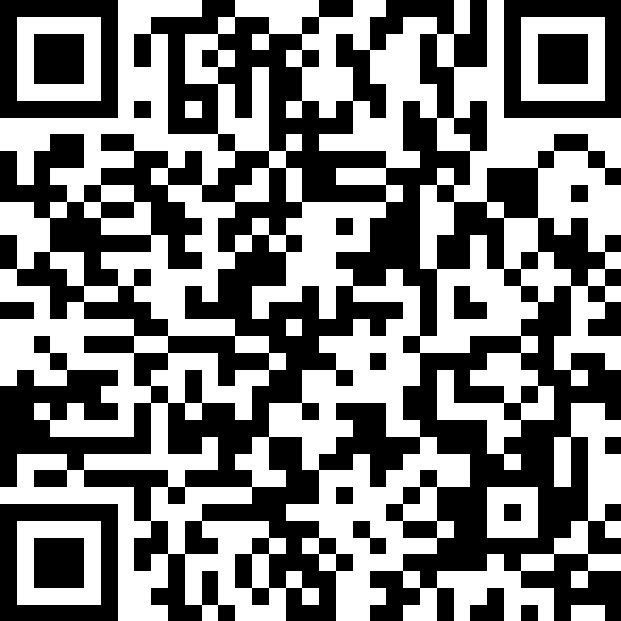 导学案设计　教案设计　教学实录　预习卡设计　活动卡设计　课时测评　课外积累
教学资料
学习工具
生字笔顺演示　课文词语听写　课文原声朗读　课文类文阅读